«Урок в свете требований ФГОС: методы и приемы нестандартного начала урока»
21 декабря 2016 года
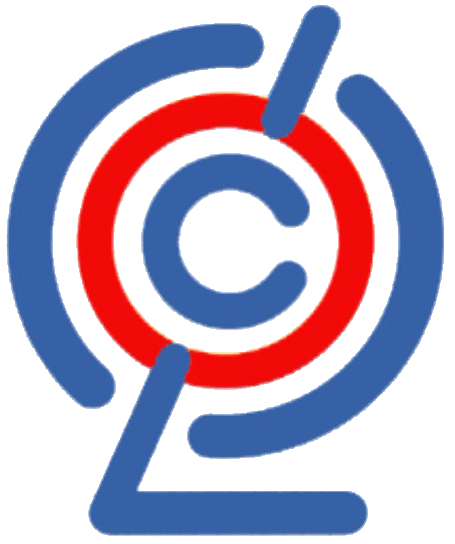 Методологическая основа ФГОС нового поколения - системно-деятельностный подход, основной целью которого является развитие личности учащегося на основе освоения универсальных способов деятельности. 
При деятельностном методе обучения ребенок не получает знания в готовом виде, а добывает в процессе собственной  учебно-познавательной деятельности.
Системообразующий компонент Стандарта -  результаты освоения основной образовательной программы.
ПЛАНИРУЕМЫЕ РЕЗУЛЬТАТЫ
ЛИЧНОСТНЫЕ
ПРЕДМЕТНЫЕ
МЕТАПРЕДМЕТНЫЕ
Обучающая
Воспитывающая
Развивающая
ЦЕЛИ УРОКА
Понятие  УУД"универсальные учебные действия"
В широком значении – это умение учиться, т. е. способность субъекта к саморазвитию и самосовершенствованию путем сознательного и активного присвоения нового социального опыта.
В более узком – это совокупность способов действия учащегося   (а также связанных с ними навыков учебной работы), обеспечивающих самостоятельное усвоение новых знаний, формирование умений, включая организацию этого процесса.
Виды УУД
Действия
Личностные (ради чего учиться)
Регулятивные (цель, планирование, 
прогноз, контроль, оценка)
Коммуникативные 
(сотрудничество, диалог и т.п.)
Познавательные 
(общеучебные действия)
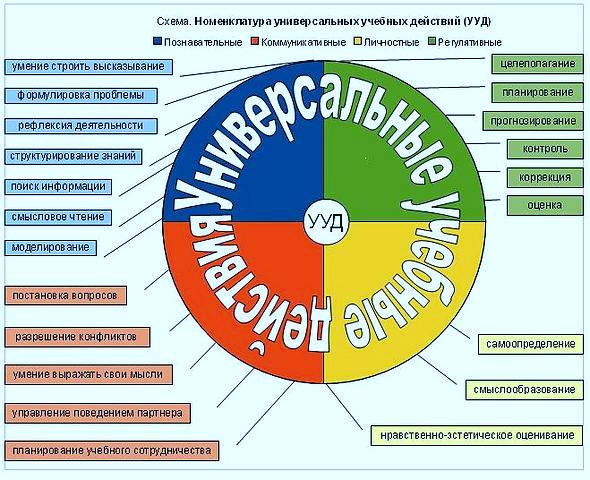 ОСНОВНЫЕ  ТРУДНОСТИ ПРИ ПОДГОТОВКЕ К УРОКУ ПО ФГОС
Сложившаяся за предыдущие  годы устойчивая методика проведения урока.
Необходимость дать возможность ученику самому искать информацию и исследовать её. 
Необходимость создавать учебные ситуации как особые структурные единицы учебной деятельности, а также уметь переводить учебные задачи в учебную ситуацию.
Традиционный подход  к анализу урока и стремление придерживаться старых подходов к оценке деятельности учителя.
Замена известных планов-конспектов технологическими картами урока.
Контрольно-оценочная деятельность.
Как изменяется урок
урок становится личностно-развивающим;
урок становится компетентностно-ориентированным;
урок становится метапредметным;
наряду с предметно-ориентированным уроком рождаются интегрированные формы;
стирается грань между обучением и воспитанием.
Современный урок
ученик выступает не объектом, а субъектом учебной деятельности;
на уроке применяются разнообразные источники знаний;
изменяется структура урока;
преобладают индивидуальная и коллективная деятельность;
отдается приоритет деятельности ученика;
применяются новые критерии оценивания деятельности обучающихся.
Структура современного урока
Проблематизация
Актуализация знаний
Семантизация
Контроль, самооценка
Рефлексия
Структура урока по ФГОС:
1. Мотивирование (самоопределение) к учебной деятельности (организационный этап 1-2 минуты).
2. Актуализация знаний и фиксирование индивидуального затруднения в пробном учебном действии 4-5 минут. 
3. Выявление места и причины затруднения, постановка цели деятельности 4-5 минут. 
4. Построение проекта выхода из затруднения (открытие нового знания) 7-8 минут. 
5. Реализация построенного проекта 4-5 минут. 
6. Первичное закрепление 4-5 минут. 
7. Самостоятельная работа с самопроверкой по эталону (образцу) 4-5 минут. 
8. Включение в систему знаний и повторение 7-8 минут.
9. Рефлексия учебной деятельности (итог урока) – 2-3 минуты.
ОРГАНИЗАЦИОННЫЙ МОМЕНТ
К теме или конкретному понятию урока нужно выписать в столбик слова-ассоциации. Выход будет следующим: 
если ряд получился сравнительно правильным и достаточным, дать задание составить определение, используя записанные слова; 
затем выслушать, сравнить со словарным вариантом, можно добавить новые слова в ассоциативный ряд; 
оставить запись на доске, объяснить новую тему, в конце урока вернуться, что-либо добавить или стереть.
«ФАНТАСТИЧЕСКАЯ ДОБАВКА»

«ПОСЛОВИЦА-ПОГОВОРКА», «ВЫСКАЗЫВАНИЯ ВЕЛИКИХ», «ЭПИГРАФ»

«ИНТЕЛЛЕКТУАЛЬНАЯ РАЗМИНКА»

«ПРОБЛЕМНАЯ СИТУАЦИЯ»

«НЕСТАНДАРТНЫЙ ВХОД В УРОК»

«АССОЦИАТИВНЫЙ РЯД»
1
Создаётся ситуация противоречия между известным и неизвестным. Последовательность применения данного приема такова:– Самостоятельное решение– Коллективная проверка результатов– Выявление причин разногласий результатов или затруднений выполнения– Постановка цели урока.
Универсальный прием, направленный на включение учащихся в активную мыследеятельность с первых минут урока. Преподаватель начинает урок с противоречивого факта, который трудно объяснить на основе имеющихся знаний.
2
3
4
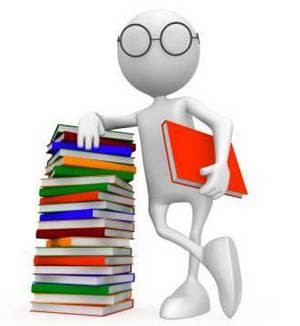 5
6
ПОСТАНОВКА ЦЕЛЕЙ УРОКА, 
МОТИВАЦИЯ УЧЕБНОЙ ДЕЯТЕЛЬНОСТИ
Преподаватель чертит на доске  линию, на которой обозначает этапы изучения темы, формы контроля; проговаривает о самых важных периодах, требующих от ребят стопроцентной самоотдачи, вместе находят уроки, на которых можно “передохнуть”. “Линия времени” позволяет учащимся увидеть, что именно может являться конечным продуктом изучения темы, что нужно знать и уметь для успешного усвоения каждой последующей темы.
Ряд слов, предметов, фигур, цифр предлагается учащимся разделить на группы, обосновывая свои высказывания. Основанием классификации будут внешние признаки, а вопрос: "Почему имеют такие признаки?" будет задачей урока.
1
«ТЕМА-ВОПРОС»

«СИТУАЦИЯ ЯРКОГО ПЯТНА»

«ГРУППИРОВКА»

«ЛИНИЯ ВРЕМЕНИ»

«ГЕНЕРАТОРЫ – КРИТИКИ»
2
Среди множества однотипных предметов, слов, цифр, фигур одно выделено цветом или размером. Через зрительное восприятие внимание концентрируется на выделенном предмете. Совместно определяется причина обособленности и общности всего предложенного. Далее определяется тема и цели урока
3
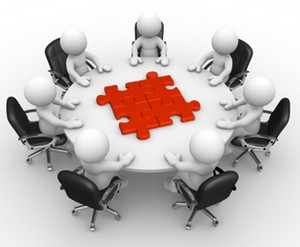 4
5
Возможные методы и приемы обучения
1. Сообщение цели в виде проблемного задания.
2. Сообщение цели в виде эвристического вопроса.
3. Использование результатов предварительного социологического опроса.
4. Указание целей на специальном стенде «Что сегодня на уроке?»
5. Использование технологической карты.
6. Ассоциативный ряд.
7. Постановка привлекательной цели
8. Дополнение реальной ситуации фантастикой 
9. Постановка целей через показ конечных результатов 
10. Постановка целей посредством опоры на последовательность изучения материала 
11. Составление карт мыследеятельности
12. Устный счет, математический диктант
13. Метод целесообразных задач
14. «Нарисуй картину»
15. Мозговая атака
16. В начале урока дается загадка, отгадка к которой будет открыта при работе над новым материалом
ОРГАНИЗАЦИОННЫЙ МОМЕНТ
«ФАНТАСТИЧЕСКАЯ ДОБАВКА»

«ПОСЛОВИЦА-ПОГОВОРКА», «ВЫСКАЗЫВАНИЯ ВЕЛИКИХ», «ЭПИГРАФ»

«ИНТЕЛЛЕКТУАЛЬНАЯ РАЗМИНКА»

«ПРОБЛЕМНАЯ СИТУАЦИЯ»

«НЕСТАНДАРТНЫЙ ВХОД В УРОК»

«АССОЦИАТИВНЫЙ РЯД»
1
2
3
4
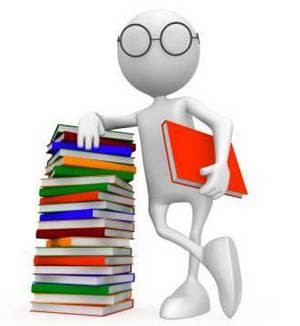 5
6
ПОСТАНОВКА ЦЕЛЕЙ УРОКА, 
МОТИВАЦИЯ УЧЕБНОЙ ДЕЯТЕЛЬНОСТИ
1
«ТЕМА-ВОПРОС»

«СИТУАЦИЯ ЯРКОГО ПЯТНА»

«ГРУППИРОВКА»

«ЛИНИЯ ВРЕМЕНИ»

«ГЕНЕРАТОРЫ – КРИТИКИ»
2
3
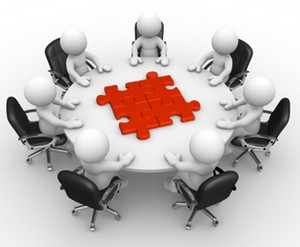 4
5
Технологическая карта: способ проектирования урока
Контакты:

Татьяна Владимировна Копылова, 
руководитель ГМО учителей информатики, методист МБУ КИМЦ
с.т. 8 960 770 1907
e-mail: tvkum@yandex.ru , office@octmmc.kimc.ms 

р.т. 265-40-28